Международно-правовая ответственность за ущерб окружающей среде
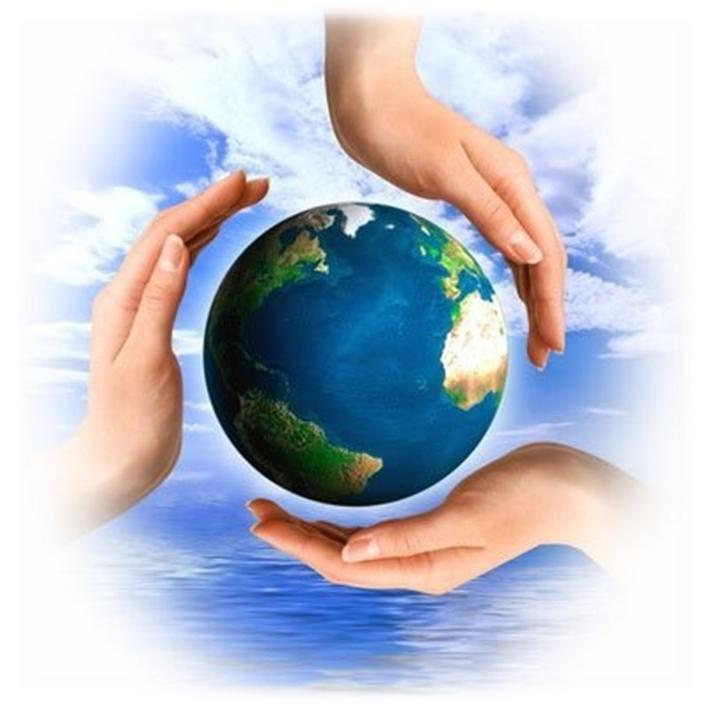 Звягов Д.А. П-43
Проблема международной ответственности государств является одной из сложнейших в международном праве и не имеет однозначного решения ни в доктрине, ни в практике межгосударственного общения. Она является коренной для обеспечения международного правопорядка
Под международной ответственностью за экологические правонарушения понимается наступление для субъекта международного права окружающей среды, нарушившего предусмотренные им требования, неблагоприятных последствий.
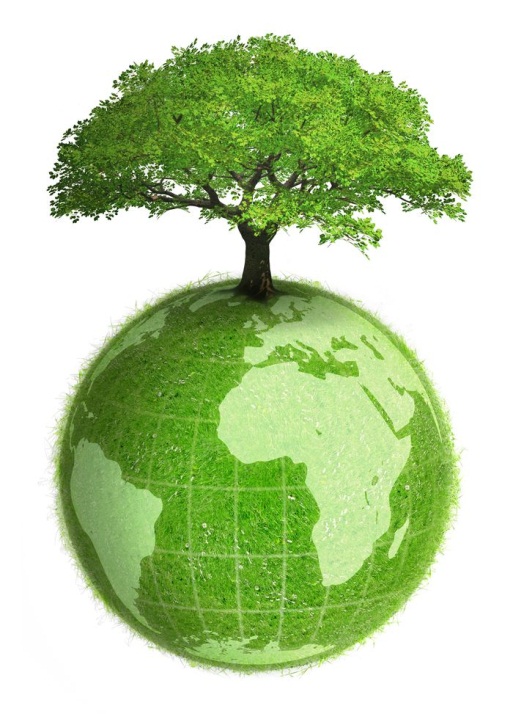 Основанием применения международной ответственности служит экологическое правонарушение, которое проявляется в основном либо в невыполнении субъектом международного права окружающей среды взятого на себя международного обязательства, либо в причинении экологического ущерба посредством загрязнения моря нефтью, трансграничного загрязнения окружающей среды соседнего государства и т.п.
Важным элементом международного экологического правонарушения служит причинно-следственная связь между противоправным поведением субъекта международного права и причиненным экологическим ущербом. Существенное значение имеет вина правонарушителя.
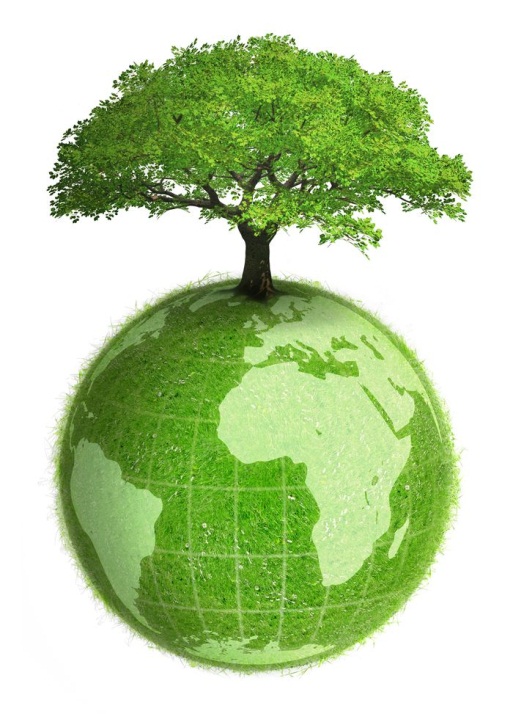 В соответствии с современным международным правом международные правонарушения подразделяются на преступления и деликты. 
Понятие международного преступления определено в ст. 19 Проекта статей о международной ответственности, разработанного Комиссией международного права. 
Это – международно-правовое деяние, возникающее в результате нарушения государством международного обязательства, столь основополагающего для обеспечения жизненно важных интересов международного сообщества, что его нарушение рассматривается как преступление перед международным сообществом в целом.
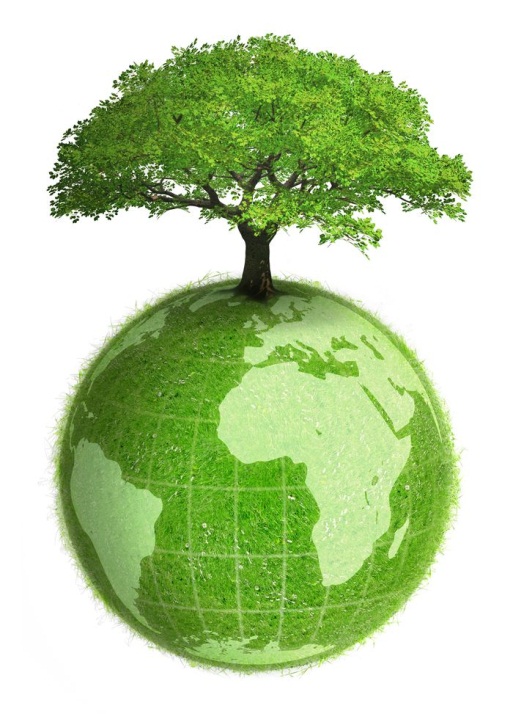 В международном праве предусмотрено два вида ответственности государства: 
Материальная
Она применяется посредством репарации, т.е. материального, в основном денежного возмещения ущерба, или ресторации, т.е. восстановления нарушенного состояния природной среды. Международная практика свидетельствует о том, что причинение вреда природной среде, как правило, влечет возмещение только прямого ущерба.
Нематериальная (политическая)
Она применяется в разных формах: сатисфакции (к примеру, принесение извинений, наказание государством виновных), применения экономических и иных санкций вплоть до применения вооруженной силы.
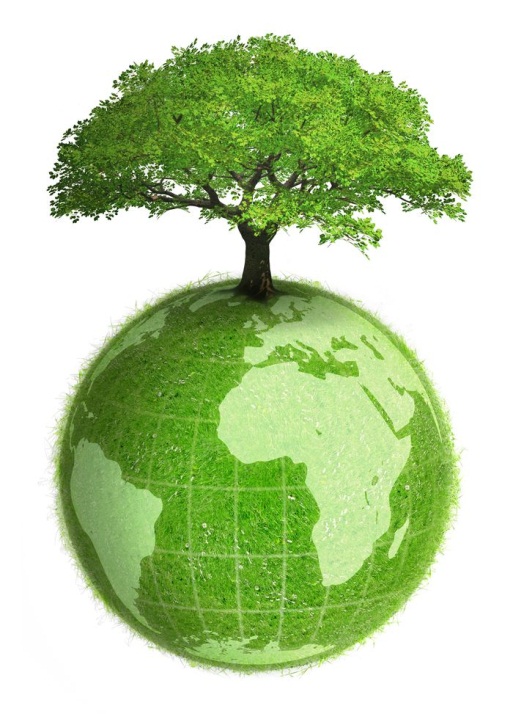 Характерно то, что лишь немногие международные конвенции, договоры и соглашения предусматривают меры ответственности. Как правило, в них не устанавливаются конкретные санкции за совершаемые экологические правонарушения. В некоторых международных актах в области охраны окружающей среды, касающихся ее загрязнения, ответственность регулируется достаточно подробно.
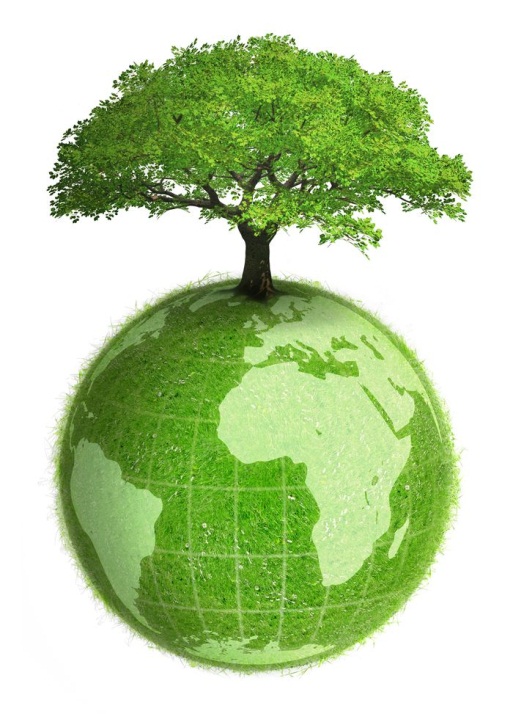 Брюссельская конвенция о гражданской ответственности за ущерб от загрязнения нефтью (1969 г.) установила объективную ответственность судовладельца за ущерб от загрязнения нефтью, причиненный в территориальных водах прибрежного государства судами, принадлежащими государству, подписавшему Конвенцию, которые используются в коммерческих целях. Собственник судна отвечает за всякий
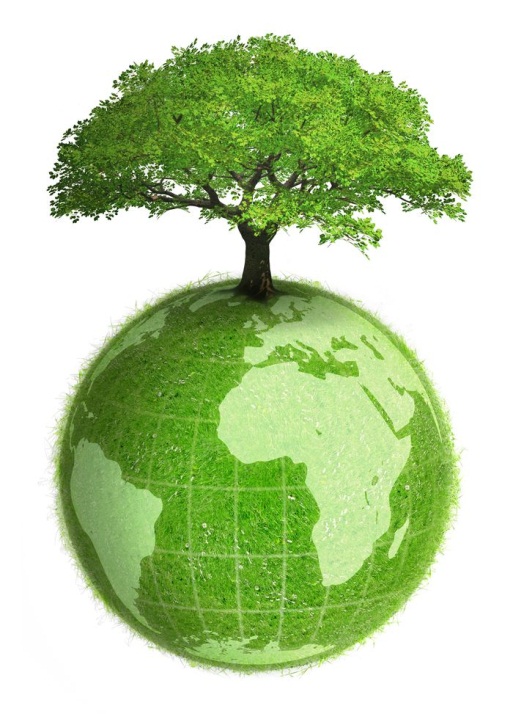 Женевская конвенция о гражданской ответственности за ущерб, причиненный при перевозке опасных грузов автомобильным, железнодорожным и внутренним водным транспортом (1989 г.), установила, что за ущерб, причиненный любым опасным грузом в ходе его перевозки, с момента инцидента ответственность несет перевозчик. Как и по Брюссельской конвенции, перевозчик освобождается от ответственности, если докажет, что ущерб явился результатом военных действий, враждебных действий или стихийного явления; вызван действием третьих лиц с намерением причинить ущерб.
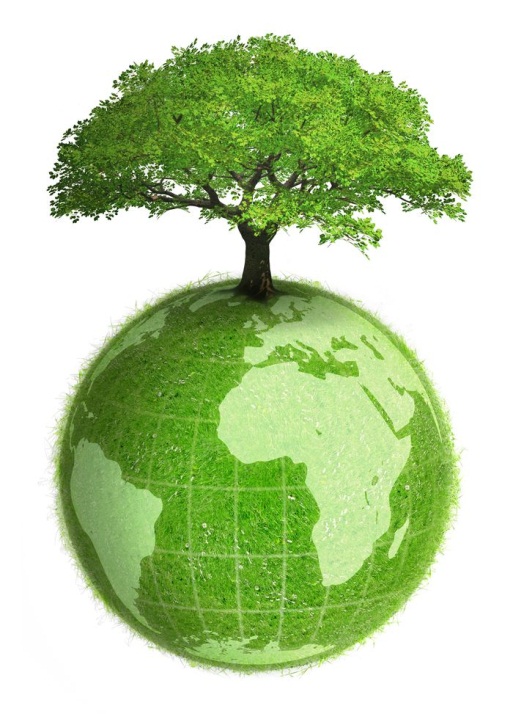 Спасибо за внимание
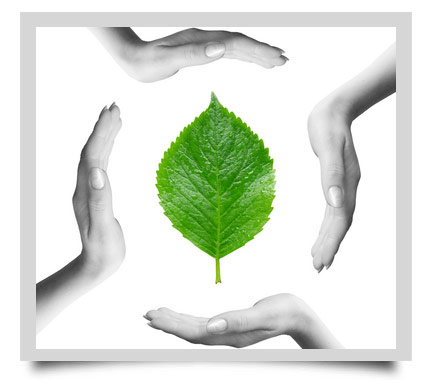